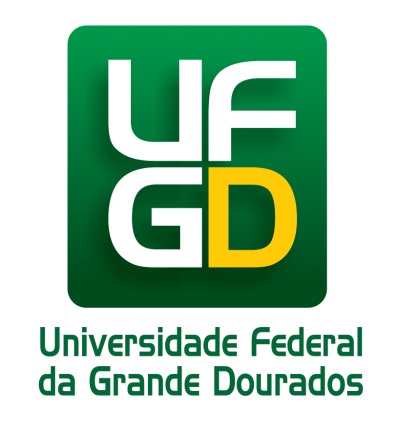 Indicadores da
Indicadores da UFGDServiço de Atendimento ao Cidadão - SIC
Número de Pedidos de Acesso à Informação
Situação dos pedidos de Acesso à informação 2012-2017
Fonte: Sistema Eletrônico do Serviço de Informação aos Cidadãos – e-SIC. Org. DIPLAN/COPLAN/PROAP.
Indicadores da UFGDServiço de Atendimento ao Cidadão - SIC
Características dos Pedidos 2012/2017
Fonte: Sistema Eletrônico do Serviço de Informação aos Cidadãos – e-SIC. Org. DIPLAN/COPLAN/PROAP.
Indicadores da UFGDServiço de Atendimento ao Cidadão - SIC
Características dos Pedidos 2012/2017
Fonte: Sistema Eletrônico do Serviço de Informação aos Cidadãos – e-SIC. Org. DIPLAN/COPLAN/PROAP.
Indicadores da UFGDServiço de Atendimento ao Cidadão - SIC
Características dos Pedidos 2012/2017
Fonte: Sistema Eletrônico do Serviço de Informação aos Cidadãos – e-SIC. Org. DIPLAN/COPLAN/PROAP.
Indicadores da UFGDServiço de Atendimento ao Cidadão - SIC
Respostas dos Pedidos 2012/2017
Fonte: Sistema Eletrônico do Serviço de Informação aos Cidadãos – e-SIC. Org. DIPLAN/COPLAN/PROAP.
Indicadores da UFGDServiço de Atendimento ao Cidadão - SIC
Respostas dos Pedidos 2012/2017
Fonte: Sistema Eletrônico do Serviço de Informação aos Cidadãos – e-SIC. Org. DIPLAN/COPLAN/PROAP.
Indicadores da UFGDServiço de Atendimento ao Cidadão - SIC
Perfil dos solicitantes 2012/2017
Fonte: Sistema Eletrônico do Serviço de Informação aos Cidadãos – e-SIC. Org. DIPLAN/COPLAN/PROAP.
Indicadores da UFGDServiço de Atendimento ao Cidadão - SIC
Perfil dos solicitantes 2012/2017
Fonte: Sistema Eletrônico do Serviço de Informação aos Cidadãos – e-SIC. Org. DIPLAN/COPLAN/PROAP.
Indicadores da UFGDServiço de Atendimento ao Cidadão - SIC
Solicitantes pessoa física 2012/2017
Fonte: Sistema Eletrônico do Serviço de Informação aos Cidadãos – e-SIC. Org. DIPLAN/COPLAN/PROAP.